WiederholungModul 11.1 Wohnmöglichkeiten
Das ist ein Mehrfamilienhaus.
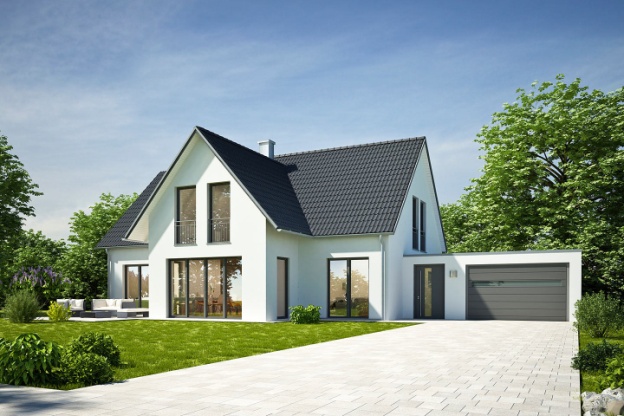 Richtig
Falsch
Das ist ein Doppelhaus.
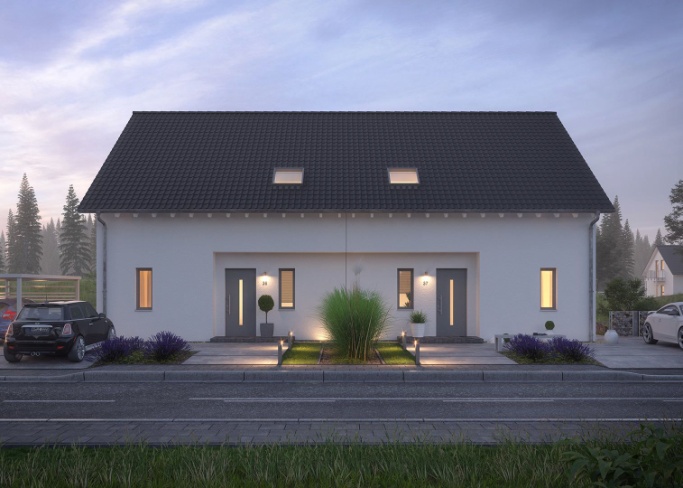 Richtig
Falsch
Das ist ein Reihenhaus.
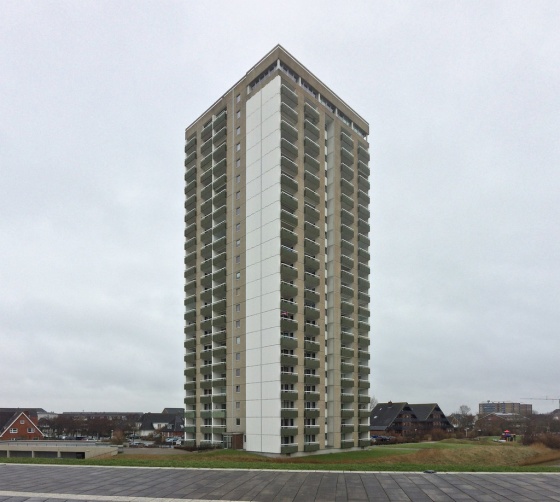 Richtig
Falsch
Ist das ein Wohnzimmer?
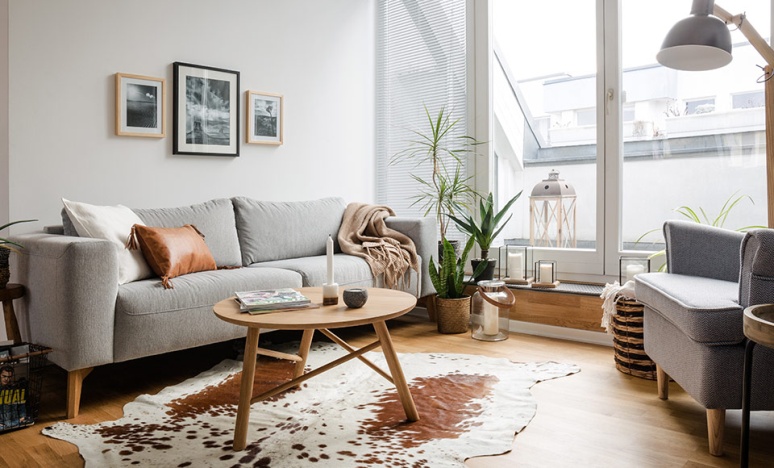 Ja
Nein
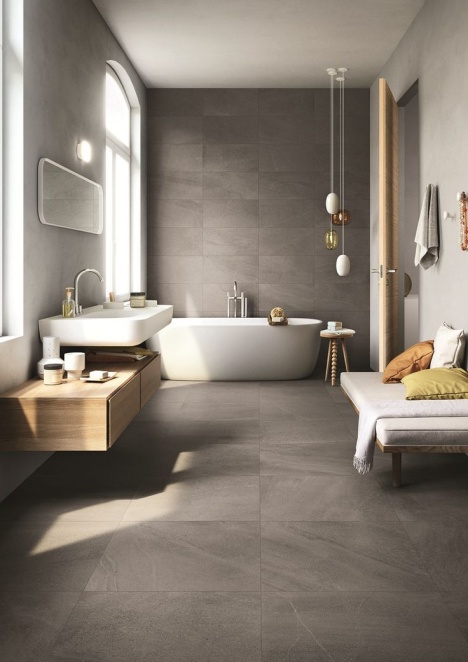 Ist das ein Kinderzimmer?
Ja
Nein
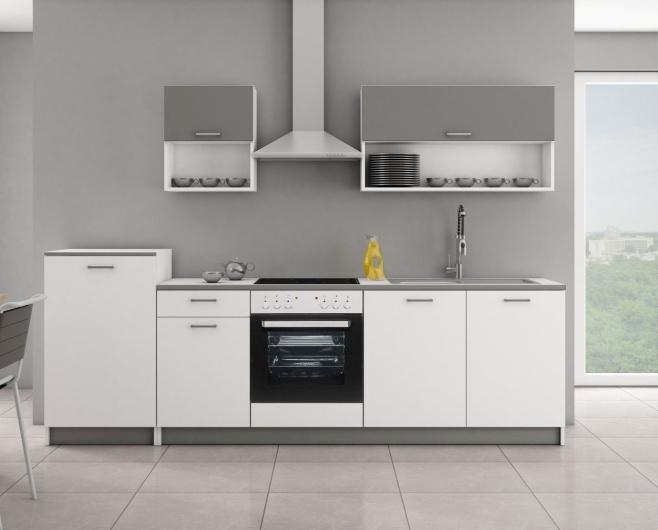 Ist das eine Küche?
Ja
Nein
Gegenteil: groß/breit
Richtig
Falsch
Gegenteil: hell/dunkel
Richtig
Falsch
Gegenteil: kurz/lang
Richtig
Falsch
Gegenteil: praktisch/hässlich
Richtig
Falsch
Gegenteil: modern/eng
Richtig
Falsch